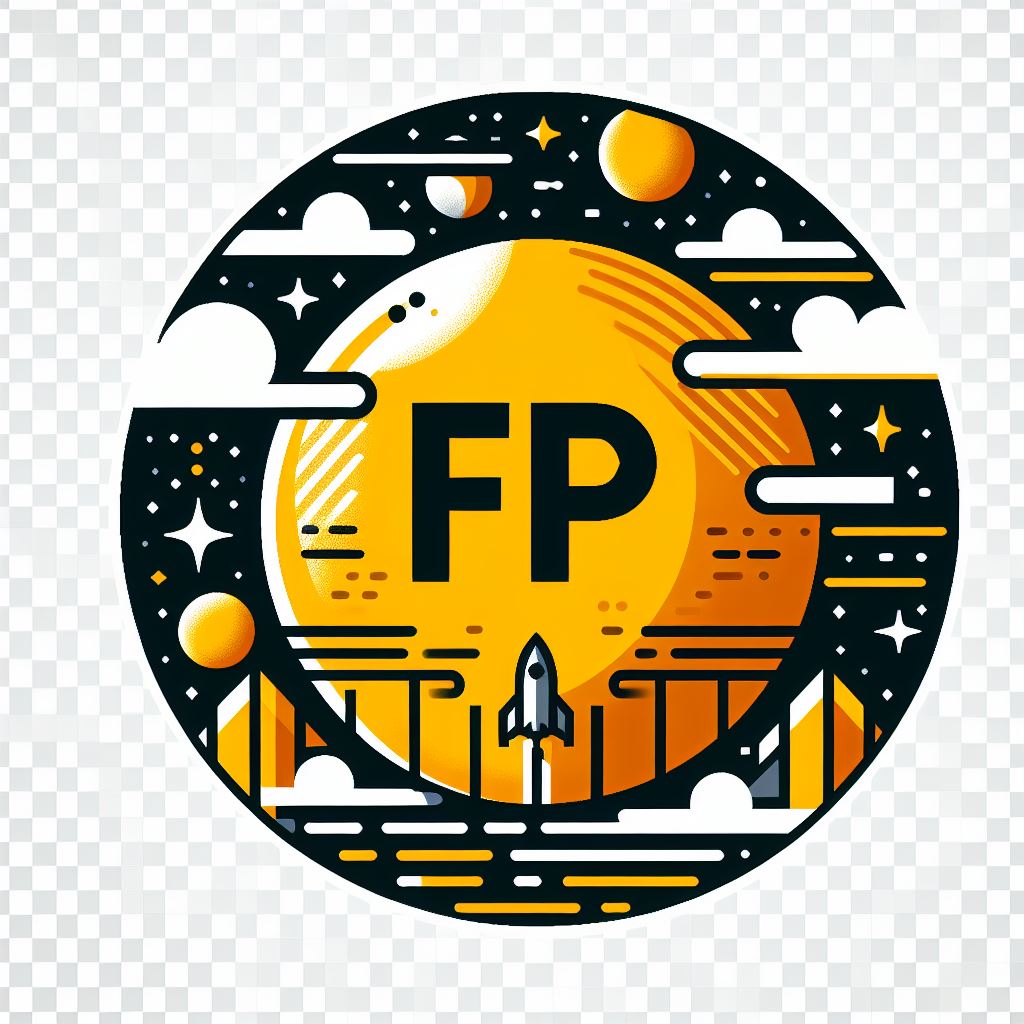 Realización del mantenimiento de equipos e instalaciones eléctricas
Mantenimiento de centrales eléctricas
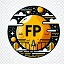 Fundamentos del mantenimiento eléctrico. Características generales. Características específicas de sus elementos.
El mantenimiento eléctrico es un conjunto de actividades que tienen como objetivo asegurar el funcionamiento correcto y eficiente de los sistemas eléctricos.
Existen tres tipos de mantenimiento eléctrico: preventivo, correctivo y predictivo.
Los elementos específicos del mantenimiento eléctrico son los transformadores, interruptores, motores eléctricos, generadores eléctricos, cables eléctricos y cuadros eléctricos.
El mantenimiento de equipos e instalaciones eléctricas debe realizarse de acuerdo con las normas UNE-EN 60364, UNE-EN 61189 y UNE-EN 60079.
www.todofp.pro
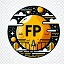 Instrumentos de medida aplicados al mantenimiento. Medidas de magnitudes eléctricas. Equipos portátiles de registro de datos. Sistemas de registro de datos. Interpretación de valores registrados.
Los instrumentos de medida son herramientas esenciales para el mantenimiento de equipos e instalaciones eléctricas.
Se utilizan para medir magnitudes eléctricas como la tensión, la corriente, la resistencia, la potencia y la frecuencia.
Los equipos portátiles de registro de datos permiten registrar magnitudes eléctricas durante un período de tiempo y son útiles para monitorizar el funcionamiento de equipos e instalaciones eléctricas y detectar posibles problemas.
Los sistemas de registro de datos almacenan y analizan los datos registrados por los equipos portátiles de registro de datos, permitiendo llevar un registro del mantenimiento de los equipos e instalaciones eléctricas y detectar posibles tendencias que puedan indicar problemas.
Los valores registrados deben ser interpretados correctamente para poder tomar las medidas de mantenimiento adecuadas.
El mantenimiento de equipos e instalaciones eléctricas es esencial para garantizar su correcto funcionamiento y evitar posibles accidentes.
www.todofp.pro
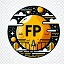 Mantenimiento de componentes eléctricos. Mantenimiento de equipos eléctricos (transformadores, alternador excitatriz, elementos de corte, baterías y cargadores, barras y aparellaje, líneas y elementos asociados, cabinas de media y baja tensión, y motores). Mantenimiento de instalaciones eléctricas (protecciones eléctricas y puestas a tierra, entre otros). Sistemas de regulación, mando, control y supervisión aplicados al mantenimiento. Sistemas de adquisición de datos.
Mantenimiento de componentes eléctricos:
Transformadores: inspección visual, medición de la resistencia de los devanados, relación de transformación, corriente de excitación y temperatura del aceite.
Alternador excitatriz: inspección visual, medición de la resistencia de los devanados, tensión de salida, corriente de excitación y temperatura de los rodamientos.
Elementos de corte: inspección visual, medición de la resistencia de los contactos, corriente nominal y tensión nominal.
Baterías y cargadores: inspección visual, medición de la tensión de la batería, corriente de carga y densidad del electrolito.
Barras y aparellaje: inspección visual, medición de la resistencia de los contactos, corriente nominal y tensión nominal.
Líneas y elementos asociados: inspección visual, medición de la resistencia de los conductores, tensión de la línea y corriente de la línea.
Cabinas de media y baja tensión: inspección visual, medición de la tensión de la cabina y corriente de la cabina.
Motores: inspección visual, medición de la resistencia de los devanados, tensión de alimentación, corriente de alimentación y temperatura de los rodamientos.
Mantenimiento de instalaciones eléctricas:
Protecciones eléctricas: inspección visual, medición de la tensión de disparo, corriente de disparo y tiempo de disparo.
Puestas a tierra: inspección visual, medición de la resistencia de la puesta a tierra.
Sistemas de regulación, mando, control y supervisión aplicados al mantenimiento:
Sistemas de regulación: inspección visual.
www.todofp.pro
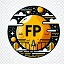 Técnicas de diagnóstico y localización de averías. Reparación de averías. Compatibilidad de elementos.
El diagnóstico y la localización de averías son tareas complejas que requieren recopilar información, inspección visual, mediciones eléctricas y pruebas funcionales.
La reparación de averías requiere una gran precisión y cuidado, aislando el circuito o componente averiado, retirándolo, sustituyéndolo y comprobando su correcto funcionamiento.
Al reparar una avería, es importante utilizar componentes compatibles con los originales para garantizar la fiabilidad y el rendimiento del sistema.
El mantenimiento de los equipos e instalaciones eléctricas es fundamental para garantizar su correcto funcionamiento y vida útil, incluyendo tareas como inspección visual, mediciones eléctricas, pruebas funcionales, reparaciones, ajustes y calibraciones, realizadas por personal cualificado y experimentado.
www.todofp.pro
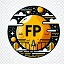 Mantenimiento de equipos y elementos. Procedimientos y medios.
El HTML titulado "Mantenimiento de equipos y elementos. Procedimientos y medios." se trata de la importancia del mantenimiento de equipos e instalaciones eléctricas para su correcto funcionamiento y prolongación de su vida útil.
Existen tres tipos de mantenimiento: preventivo, correctivo y predictivo.
Cada tipo tiene su propia frecuencia de realización, herramientas, materiales y precauciones de seguridad.
El documento también habla de los medios necesarios para realizar el mantenimiento, como herramientas, materiales y equipos.
Por último, se menciona la importancia de la seguridad en el mantenimiento, incluyendo precauciones como desconectar el equipo de la alimentación eléctrica, usar herramientas y materiales adecuados, tomar medidas de protección personal y trabajar en un lugar seguro.
www.todofp.pro
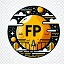 Gestión económica del mantenimiento. Suministros.
El texto trata sobre la gestión económica del mantenimiento y los suministros.
La gestión económica del mantenimiento tiene como objetivo optimizar los costes del mantenimiento mientras se mantiene un nivel aceptable de fiabilidad y disponibilidad de los equipos. Para ello, se deben tener en cuenta el coste del mantenimiento, el nivel de fiabilidad y disponibilidad, y el análisis de costes y beneficios.
Los suministros son los materiales y equipos que se utilizan en el mantenimiento de los equipos e instalaciones eléctricas. Pueden clasificarse en suministros de mantenimiento preventivo y suministros de mantenimiento correctivo.
La gestión adecuada de los suministros es esencial para garantizar que el mantenimiento de los equipos e instalaciones eléctricas se realice de manera eficiente y eficaz. Esto incluye mantener un inventario adecuado de suministros, realizar pedidos de suministros con antelación, controlar el uso de los suministros y disponer de un sistema de almacenamiento adecuado.
www.todofp.pro